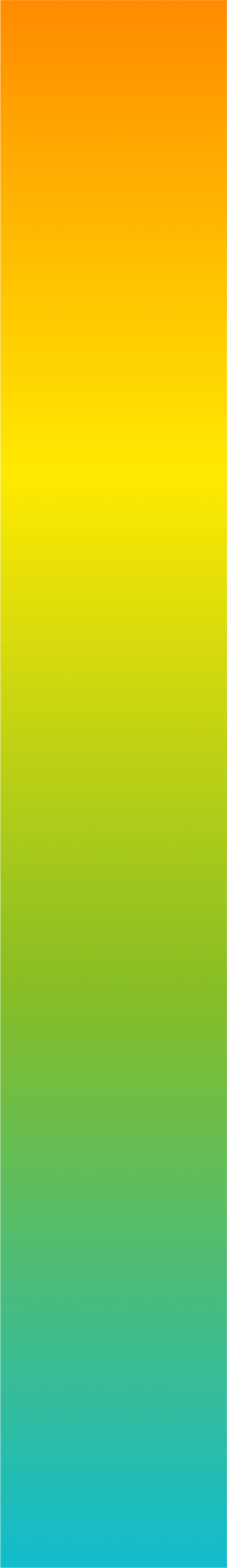 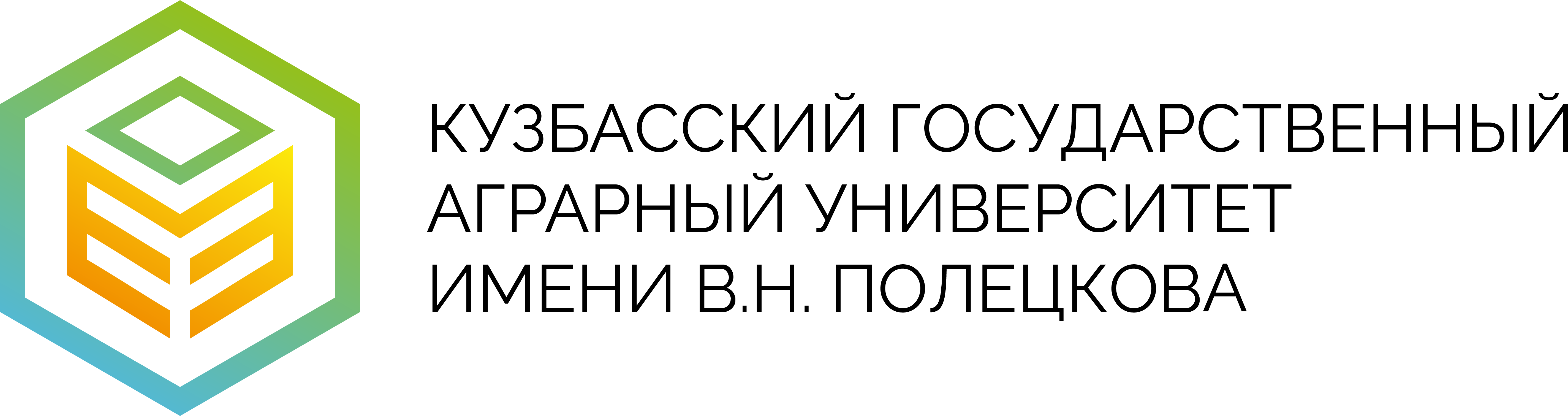 НАЗВАНИЕ ПРЕЗЕНТАЦИИ
ДОП НАЗВАНИЕ
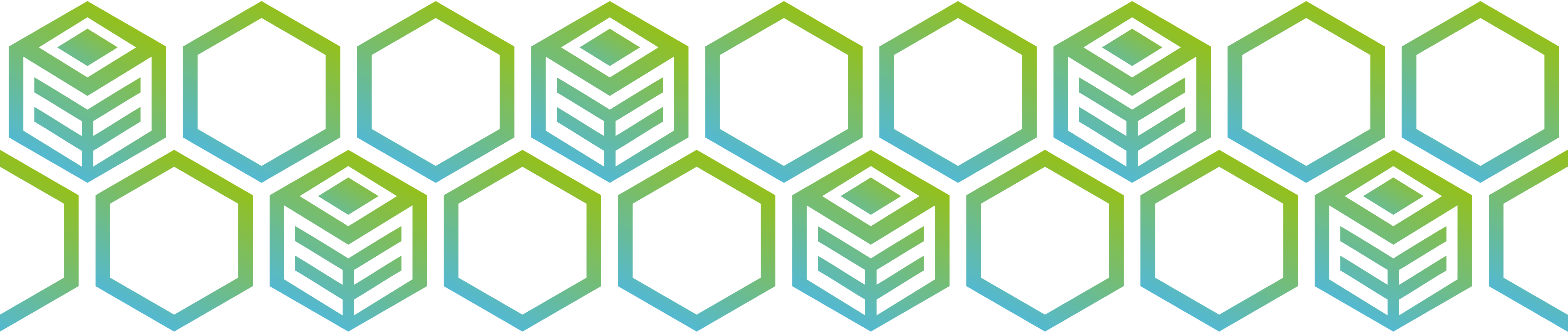 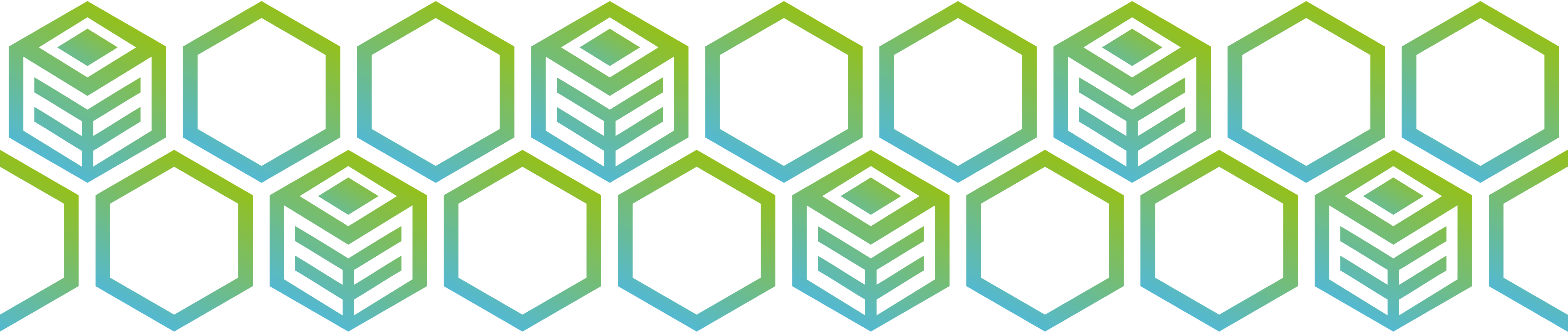 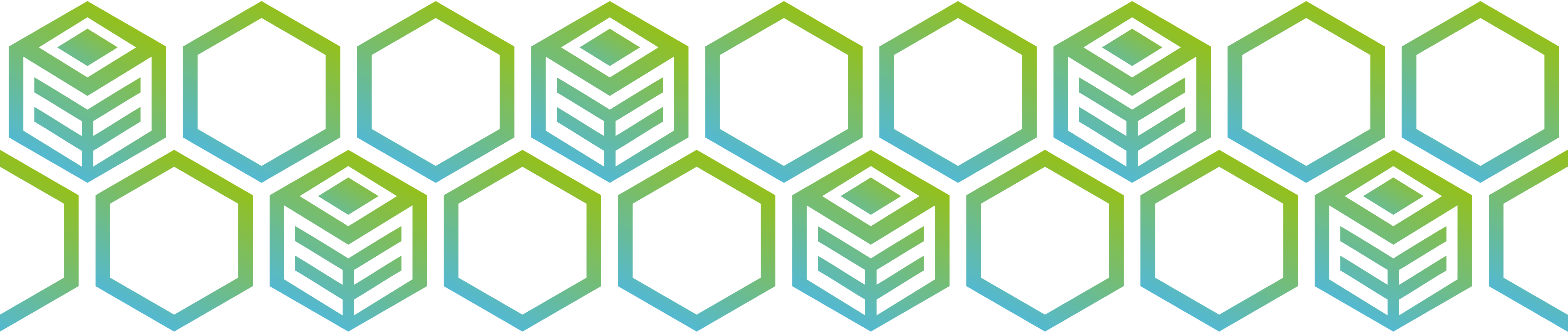 ЗАГОЛОВОК
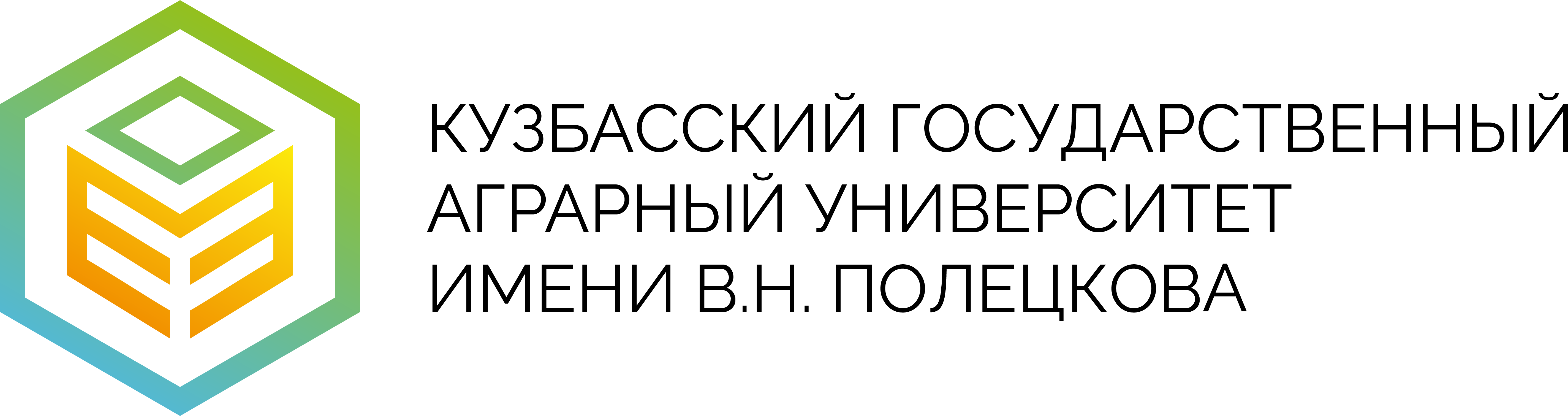 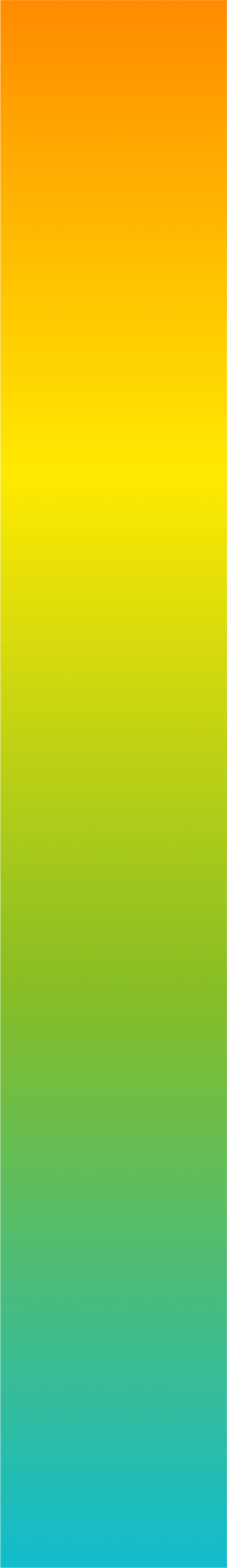